25 January 2020
SARI CLINICAL care Training Clinical syndromes
Learning objectives
At the end of this lecture, you will be able to:
Describe the importance of early recognition of  patients with SARI.
Recognize patients with severe pneumonia.
Recognize patients with ARDS.
Recognize patients with sepsis and septic shock.
|
25 January 2020
SARI
COVID- 2019
COVID-2019 is associated with a broad clinical spectrum of disease.

Most patients appear to have mild disease: common symptoms include fever, cough, sore throat, fatigue, myalgia.

It is estimated that 15 % have severe disease, which includes severe pneumonia and sepsis; and 5% have critical illness.

Of these, some patients progress to acute respiratory failure requiring mechanical ventilation.  Death has occurred in 0.3-5%) of cases, but CFR estimate still not available.
Severe presentations of COVID-19
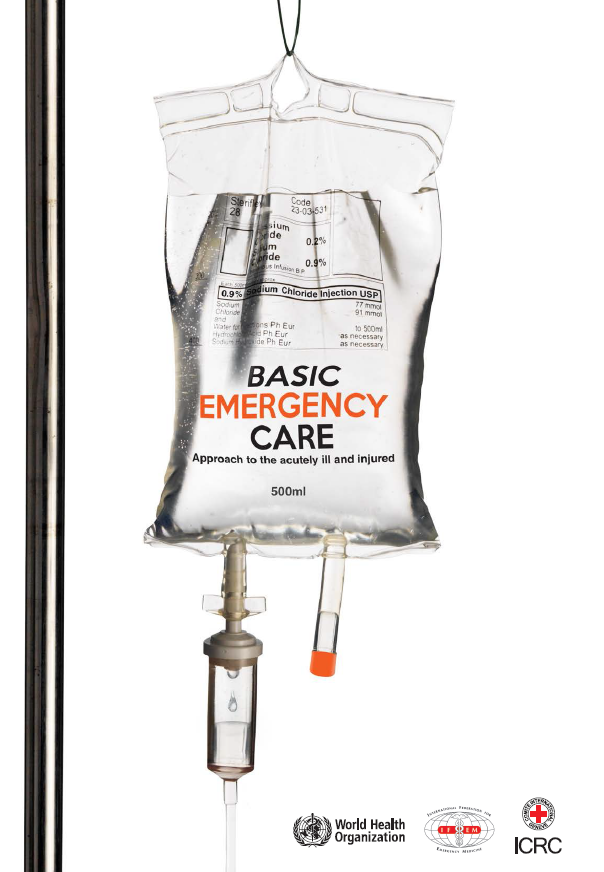 Patients who present with severe manifestations of COVID-19 may present with:
Severe difficulty breathing
Shock (from sepsis)
Altered mental status (for example, from lack of oxygenation to the brain)

WHO/ICRC Basic Emergency Care course teaches a systematic approach to assessment and management of these time sensitive conditions in the acutely ill

Targeted toward frontline providers with limited diagnostic and therapeutic resources
https://www.who.int/publications-detail/basic-emergency-care-approach-to-the-acutely-ill-and-injured
PDF, Powerpoints: https://www.who.int/publications-detail/basic-emergency-care-approach-to-the-acutely-ill-and-injured
Apple App Store:https://apps.apple.com/us/app/basic-emergency-care/id1485810807
Google Play Store:https://play.google.com/store/apps/details?id=com.enginious.bec.ucsf&hl=en
[Speaker Notes: https://www.who.int/publications-detail/basic-emergency-care-approach-to-the-acutely-ill-and-injured
PDF, Powerpoints: https://www.who.int/publications-detail/basic-emergency-care-approach-to-the-acutely-ill-and-injured
Apple App Store:https://apps.apple.com/us/app/basic-emergency-care/id1485810807
Google Play Store:https://play.google.com/store/apps/details?id=com.enginious.bec.ucsf&hl=en]
Severe presentations of COVID-19
Pneumonia
ARDS
Sepsis and Septic Shock
PNEUMONIA
Lower respiratory tract infections (pneumonia) and diarrhoea are the second leading cause of death and disability-adjusted life years lost in adults and children globally.   

Global Burden of Disease Study  (http://vizhub.healthdata.org/gbd-compare/)
Pneumonia
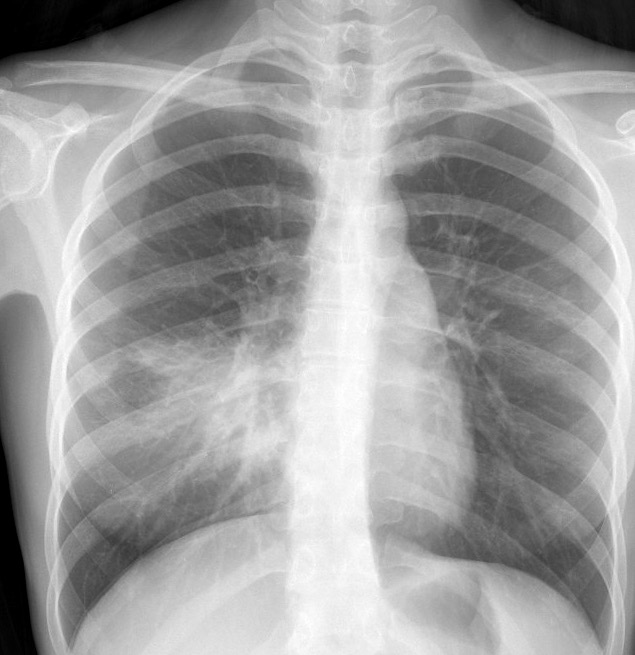 Fever or suspected respiratory infection, plus one of: respiratory rate> 30 breaths/min, severe respiratory distress or SpO2<90% on room air.
Common symptoms of community acquired pneumonia (CAP)- Adults
Fever and cough

Sputum production

Haemoptysis 

Difficulty breathing  

Pleuritic chest pain

Chest radiograph recommended to make diagnosis.
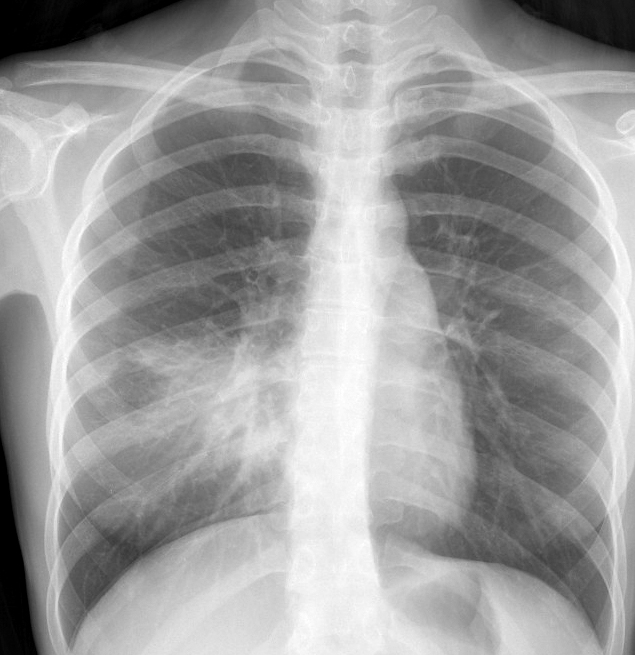 Courtesy of Dr. Harry Shulman at http://chestatlas.com/cover.htm
|
Radiological findings are non-specific
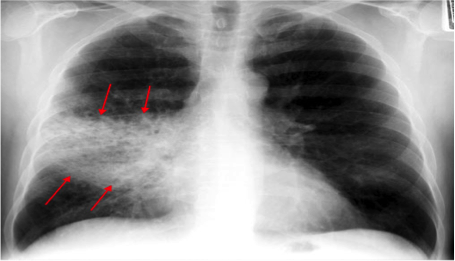 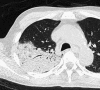 Bacterial pneumonia
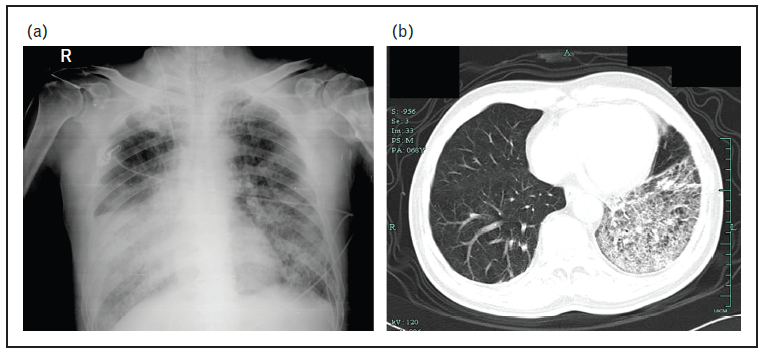 H7N9
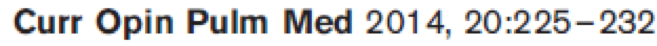 Radiological findings are non-specific
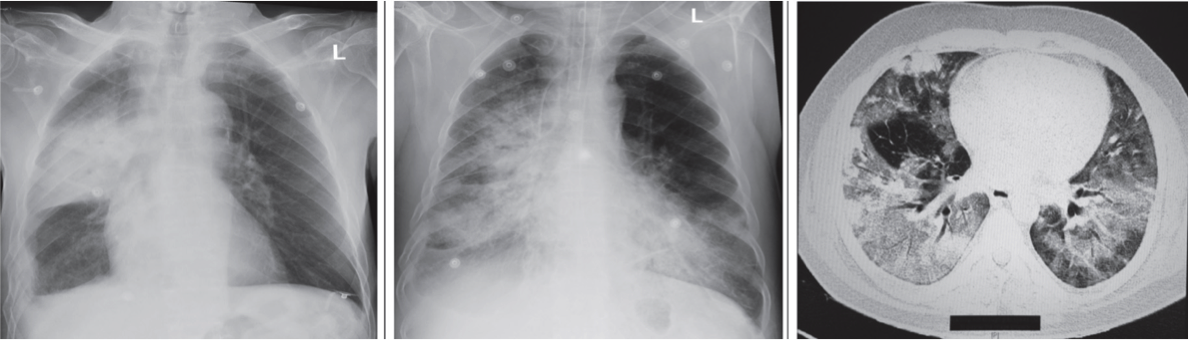 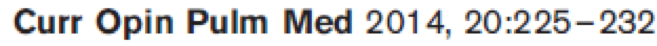 MERS
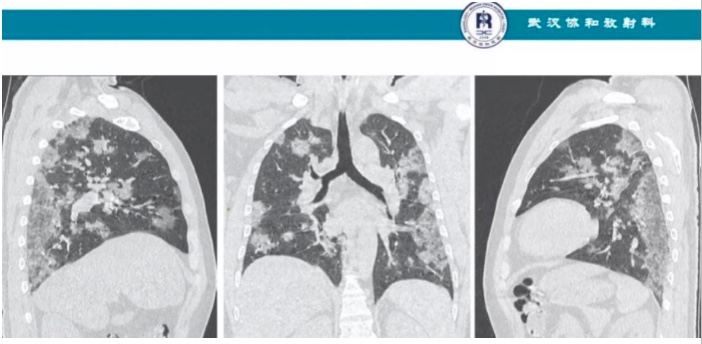 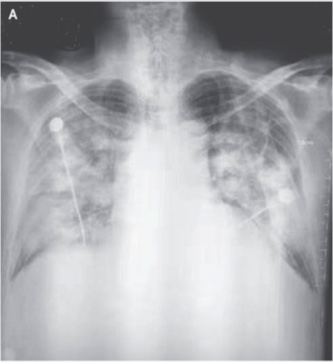 COVID 19
Za Nau et al. A Novel Coronavirus from Patients with Pneumonia in China, 2019. DOI: 10.1056/NEJMoa2001017
Courtesy Wuhan State Hospital
Pneumonia Children
Recognize severe pneumonia
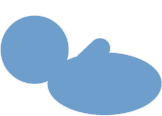 Severe pneumonia
Non-severe pneumonia
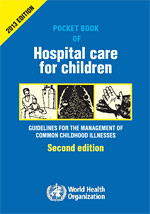 Cough or difficulty breathing and
≥ 1 of the following:
signs of pneumonia with a general danger sign:
lethargy or unconscious
convulsions
inability to breastfeed or drink.

central cyanosis, SpO2 < 90%

severe respiratory distress 
grunting, very severe chest indrawing.
≥ 50 breaths/min in child aged 2–12 months

≥ 40 breaths/min in child aged 1–5 years

chest indrawing
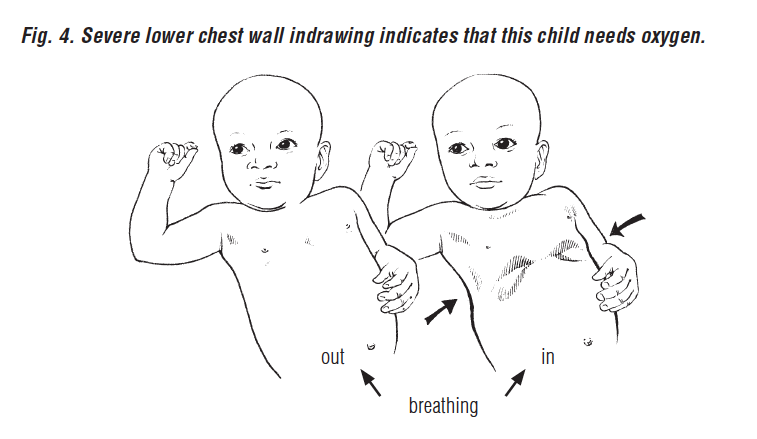 |
[Speaker Notes: Signs of pneumonia:  (not severe):
-Fast breathing + chest indrawing
≥ 50 BPM in child aged 2-11 months
->40 BPM, in child agedn 12 months to 5 years]
Recognize severe pneumonia
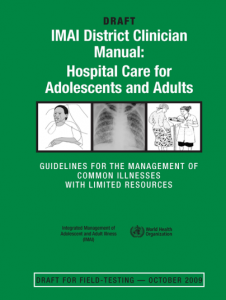 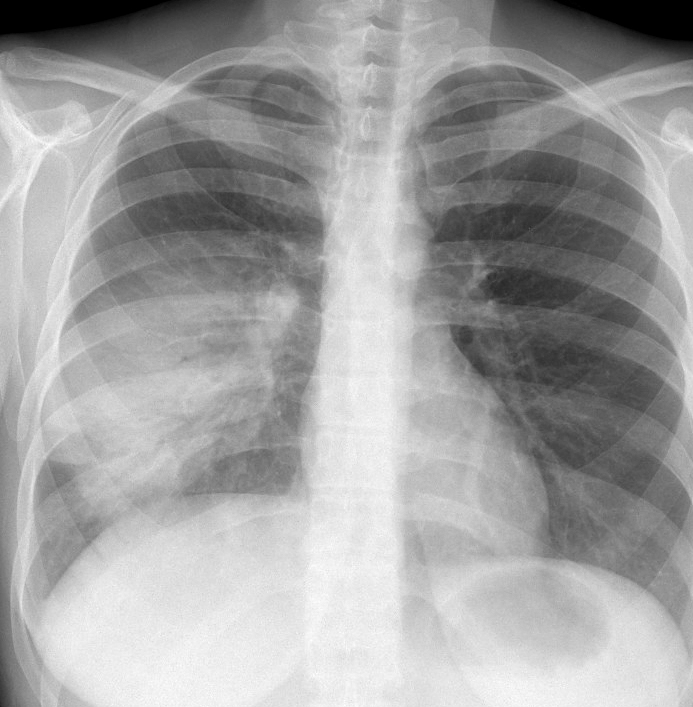 Fever and cough

RR > 30/min

SpO2 < 90% on room air

Severe respiratory distress:
inability to speak 
use of accessory muscles.
Courtesy of Dr. Harry Shulman at http://chestatlas.com/cover.htm
|
Pneumonia severity scores (1/2)
Severity scores can guide decision-making process regarding hospitalization and ICU admission:
 must be used alongside clinical judgement
 validate scoring system in your setting.

For example, the CURB-65 score includes:
Confusion
Urea > 7 mmol/L
RR ≥ 30 breaths/min
Blood pressure (SBP < 90 mmHg or DBP ≤ 60 mmHg)
Age > 65.
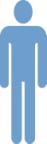 |
[Speaker Notes: Score 0-1 can be suitable for treatment at home.  When deciding home treatment, always take into account the patient’s social circumstances and wishes.]
Pneumonia severity scores (2/2)
Higher score is associated with higher risk of death:
score 0–1, low risk of death 
may be suitable for treatment at home, always take into account the patient’s social circumstances and wishes

score 2, moderate risk of death, 
consider for short stay hospitalization or close outpatient treatment

score ≥ 3, high risk of death 
4–5 consider for ICU hospitalization.
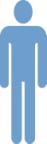 |
[Speaker Notes: Score 0-1 can be suitable for treatment at home.  When deciding home treatment, always take into account the patient’s social circumstances and wishes.]
ACUTE RESPIRATORY DISTRESS SYNDROME (ards)
Acute respiratory distress syndrome (ARDS)
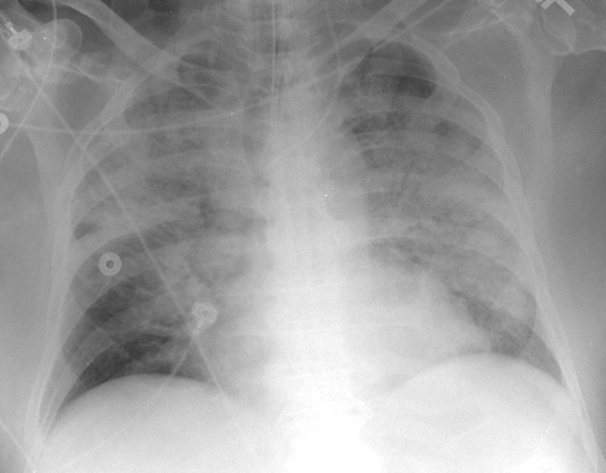 Courtesy Dr. WR Webb/UCSF
[Speaker Notes: ??? Cofirm mortality data from Lung Safe study]
25 January 2020
ARDS
In adults, ARDS accounts for 10.4 % ICU admissions; 23% of patients on mechanical ventilation. Mortality ranges between 35–46% (Lung Safe, JAMA, 2016). Older age, active neoplasm, haematologic neoplasm, chronic liver failure, and more severe disease associated with higher mortality. 

ARDS is less common in children, but incidence increases with age.  Mortality ranges between18–35%. Concern for under-recognition may lead to underestimation of prevalence (Rota et al. Rev Bras Ter Intensiva. 2015;27(3):266–273).
Acute respiratory distress syndrome (ARDS)
[Speaker Notes: ??? Cofirm mortality data from Lung Safe study]
Recognize patients with ARDS (1/2)
Rapid progression of severe respiratory distress: 
severe shortness of breath

inability to complete full sentences

tachypnoea

use of accessory muscles of respiration

cyanosis (very severe).
Recognize patients with ARDS (2/2)
Severe hypoxaemia requiring high-flow oxygen therapy:

SpO2/FiO2  ≤ 315  or            SpO2/FiO2 ≤ 264.


Early recognition and implementation of lung protective ventilation saves lives.
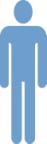 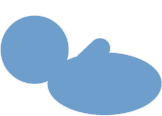 ARDS: four clinical criteria (1/3) Berlin definition, JAMA 2012
1. Acute onset
≤1 week of known insult or new or worsening respiratory status. 


2. Origin of oedema: 
Respiratory failure not fully explained by cardiac failure or fluid overload. 

Need objective assessment (e.g. echocardiography) to exclude hydrostatic cause of oedema if no risk factor present.
ARDS: four clinical criteria (2/3) Berlin definition, JAMA 2012
3. Severity of oxygenation impairment (if ABG available)
*If altitude is higher than 1000 m, then correction factor should be calculated as follows: PaO2/FiO2 x barometric pressure/760 mmHg.
ARDS: four clinical criteria Berlin definition, JAMA 2012
4. Bilateral opacities, not fully explained by effusions, lobar/lung collapse or nodules on chest x-ray or CT.
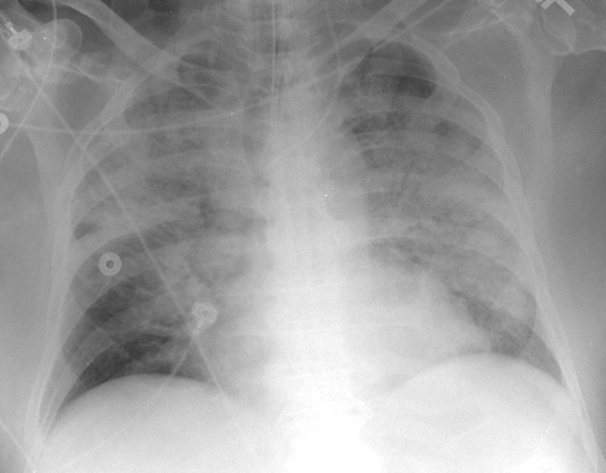 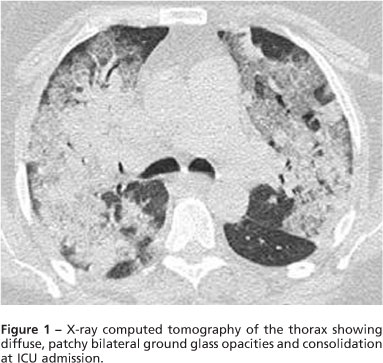 Courtesy Dr. WR Webb/UCSF
ARDS in resource-limited settings
Kigali-modification of Berlin criteria clinical trial proposed Kigali modification of Berlin criteria for resource-constrained setting
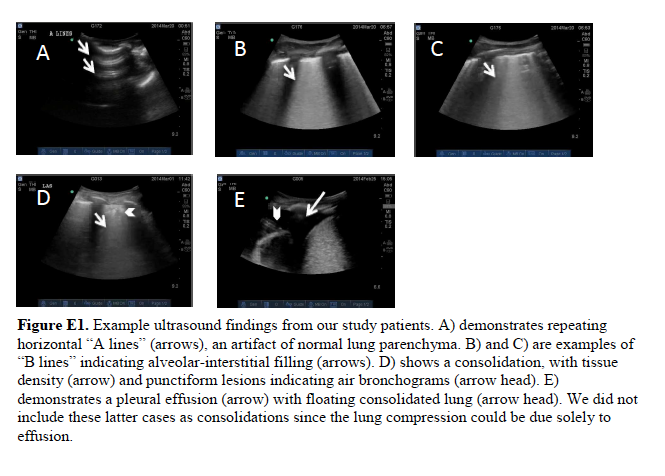 Am J Respir Crit Care Med. 2015 Sep 9
ARDS defined as B-lines and/or consolidations present without effusions on both sides.
ARDS in infants and children (1/2)
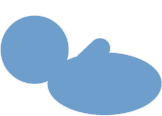 International consensus statement suggests alternate definition for infants and children.
ARDS in infants and children (2/2)
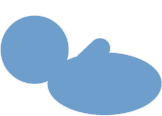 OSI = FiO2 X (mean airway pressure X 100)/SpO2
OI = FiO2 X (mean airway pressure X 100)/PaO2
Mean airway pressure =  (Ti x PIP) + (Te x PEEP) ÷Tt
Reminder: always consider other causes of diffuse alveolar infiltrates
Acute heart failure.

Other acute pneumonias (not primary infection):
e.g. acute interstitial pneumonia, hypersensitivity pneumonitis, cryptogenic organizing pneumonia, eosinophilic pneumonia.

Diffuse alveolar haemorrhage:
e.g. associated with autoimmune diseases.

Malignancy:
e.g. bronchoalveolar cell carcinoma.
.
Sepsis
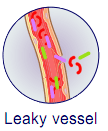 Sepsis and septic shock are medical emergencies.  Treatment and resuscitation should begin immediately (Surviving Sepsis Campaign, 2016).

Global estimate: 49 million cases of hospital-treated sepsis leading to 11 million deaths annually 
(Lancet 2020)*.
Sepsis
©  WHO
*Kempker J, Martin S. A global accounting of sepsis
Lancet 2020:295(10219);168-170
Importance of early recognition of sepsis in SARI patients
Early identification of patients with SARI with sepsis and implementation of early, evidence-based therapies improves outcomes and reduces mortality.
Implementing the Surviving Sepsis Campaign (2016) saves lives:
➔antimicrobial therapy within 1 hour 
➔early, targeted resuscitation for septic shock 
➔early application of lung protective ventilation for ARDS 
Lack of early recognition is a major obstacle!
25 January 2020
SEPSIS-3: consensus (JAMA, 2016)
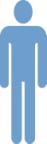 Current definition of sepsis:  
suspected or documented infection 

And acute, life-threatening organ dysfunction 

caused by dysregulated host response to infection.
|
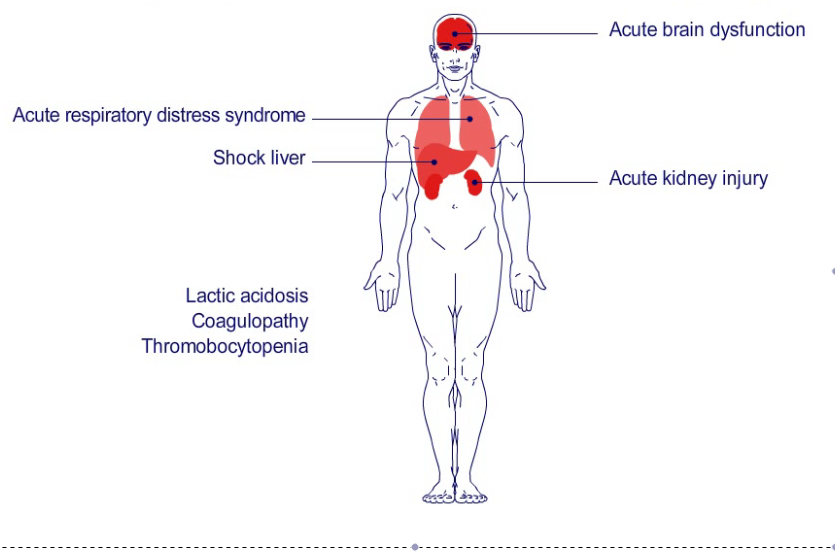 Brain
confusion, lethargy, coma
Lungs
hypoxemia, acute respiratory distress syndrome
Cardiovascular
hypotension, hypoperfusion, shock
Kidney
oliguria, elevated creatinine, acute kidney injury
Liver
transaminitis, elevated bilirubin
Gastrointestinal
ileus
Hematologic 
coagulopathy, thrombocytopenia
Lactic acidosis
|
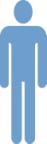 Sepsis-3 and SOFA score calculation
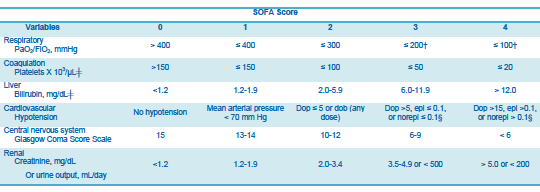 Sepsis = acute change of ≥ 2 points in the SOFA from baseline (if available).
Sepsis-3 and qSOFA
In patient with suspected infection, the presence of ≥ 2 of the following associated with increase risk of death:
alteration in sensorium 
RR ≥ 22 breaths/min 
SBP ≤ 100 mmHg.
www.jamasepsis.com
www.qsofa.org
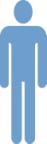 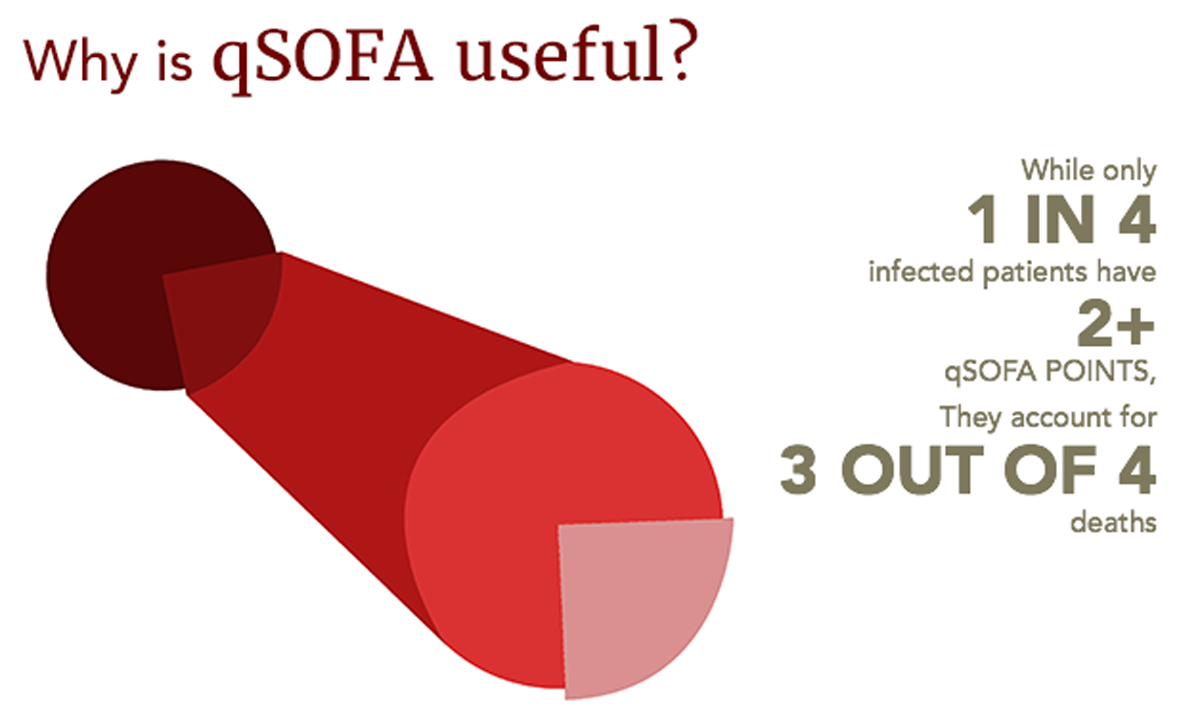 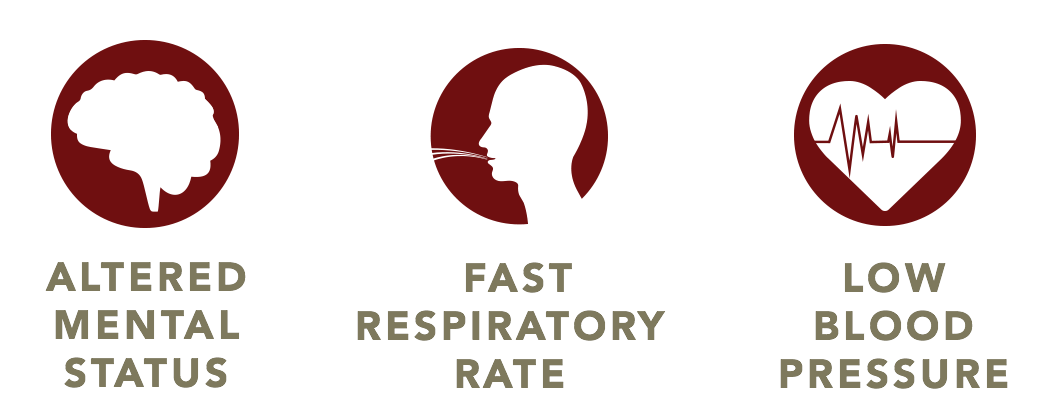 [Speaker Notes: Check recent data on qSOFA validation]
SEPSIS-3: consensus (JAMA, 2016)
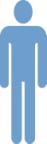 Current definition of septic shock (subset of sepsis): 
circulatory, cellular and metabolic dysfunction associated with higher mortality

hypotension unresponsive to fluid challenge

requires vasopressors to maintain mean arterial pressure of 65 mmHg  or greater 

serum lactate > 2 mmol/L (when available).
|
Clinical features of shock
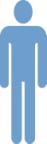 Hypotension: 
SBP < 100 mmHg or MAP < 65 mmHg, or
SBP decrease of > 40 mmHg of baseline.

Clinical signs of hypoperfusion: 
altered sensorium
prolonged capillary refill
mottling of the skin
reduced urine output.

Elevate serum lactate > 2 mmol/L.
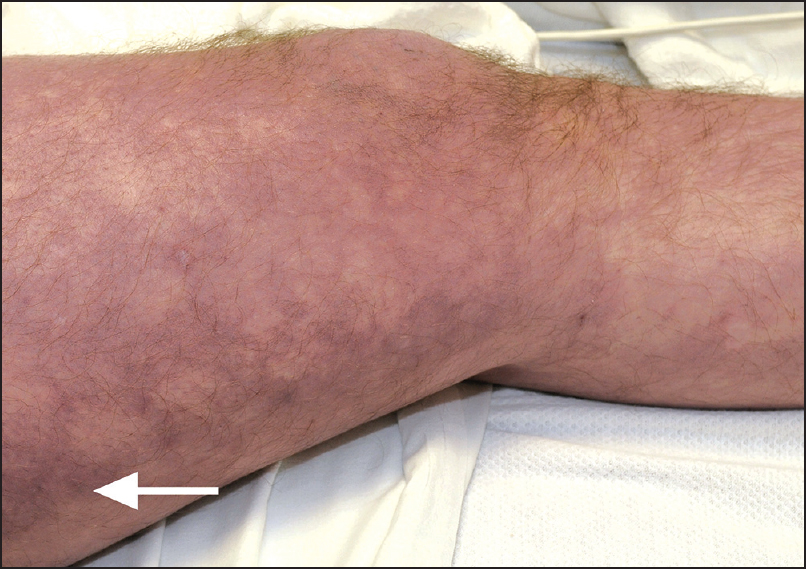 |
A spectrum of disease Sepsis  septic shock
Life-threatening organ dysfunction
Infection
SEPSIS
SEPTIC SHOCK
|
[Speaker Notes: RC Bone, et al. Chest 1992; 101: 1649-1655.]
Sepsis in children
Many similarities with adults.

Children with SARI also have sepsis.

New consensus definitions more similar to adults coming in the near future.
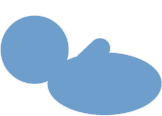 |
Clinical features of shock in child
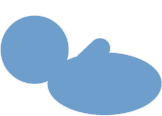 Mental status alteration:
irritability, inappropriate crying, confusion
drowsiness, poor interaction, lethargy, or unarousable.

Capillary refill abnormalities:
prolonged capillary refill 
flash capillary refill. 

Abnormal peripheral pulses: 
weak distal pulses
widened pulse pressure (bounding pulses).

Cool or mottled extremities
Hypotension (late finding in children)
|
Shock definition WHO ETAT 2016
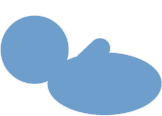 The presence of all three clinical criteria required to diagnose shock: 

delayed capillary refill > 3 sec, and
cold extremities, and
weak and fast pulse.
or, frank hypotension (age-related SBP or MAP).
|
Shock definition PALS 2015 (1/2)
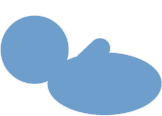 Fluid-unresponsive hypotension (age-related SBP or MAP) 



Need for vasopressor
Delayed capillary refill
Core to peripheral temperature gap > 3 oC.
|
Shock definition PALS 2015 (2/2)
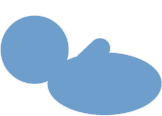 Oliguria ( < 1  mL/kg/hr).

High lactate (uncommon finding in children and can also be seen in other causes of shock).


Not all criteria need to be present to diagnose shock when using the PALS criteria.
|
Sepsis and mortality
Higher mortality associated with increased severity.

Higher mortality in settings with resource limitations.

In children, recent study in PICUs suggest an 8% prevalence and mortality of 25%, similar to adults.
|
Reminder: always consider simultaneous cause of shock
Cardiogenic
impaired cardiac contractility (e.g. myocardial ischemia).
Haemorrhagic
massive blood loss (e.g. gastrointestinal bleed, trauma).
Hypovolaemic
severe diarrheal illness (e.g. cholera).
Neurogenic
acute spinal cord injury (e.g. trauma).
Obstructive
cardiac tamponade, massive pulmonary embolism.
Endocrine
adrenal insufficiency (e.g. disseminated TB).
If clinical examination is unclear about cause of shock, then obtain further hemodynamic assessment (i.e. cardiac ultrasound) to guide therapy.
Summary
Early identification of patients with SARI with sepsis allows implementation of early evidence-based therapies and saves lives.

Suspect severe pneumonia when patient has clinical pneumonia and a rapid RR, signs of respiratory distress, or low SpO2 < 90%. 

Suspect ARDS when patient has rapid progression of severe respiratory distress, severe hypoxaemia and bilateral chest opacities.

Suspect sepsis when patient has infection and life-threatening organ dysfunction. 

Suspect septic shock when patient has signs of tissue hypoperfusion or shock refractory to fluid challenge.
Acknowledgements
Contributors
Dr Carlos Grijalva, Vanderbilt University, Nashville, USA
Dr Neill Adhikari, Sunnybrook Health Sciences Centre, Toronto, Canada
Dr Janet V Diaz, WHO Consultant, San Francisco, USA
Dr Shevin Jacob, University of Washington, Seattle, USA
Dr Niranjan Bhat, Johns Hopkins University, Baltimore, USA
Dr Timothy Uyeki, Centers for Disease Control and Prevention, Atlanta, USA
Dr Steve Webb, Royal Perth Hospital, Australia
Dr Paula Lister, Great Ormond Street Hospital, London, UK
Dr Michael Matthay, University of California San Francisco, USA
Dr Christopher Seymour, University of Pittsburgh Medical Center, USA
Dr Derek Angus, University of Pittsburgh Medical Center, USA
Dr. Niranjan "Tex" Kissoon, British Colombia Children’s Hospital and Snny Hill Health Centre for Children
Dr Stephen Playfor, Royal Manchester Children’s Hospital, UK
Dr Leo Yee Sin, Tan Tock Seng Hospital, Communicable Disease Centre, Singapore